Тема: «Без орудий труда -  и ни туда, и ни сюда»
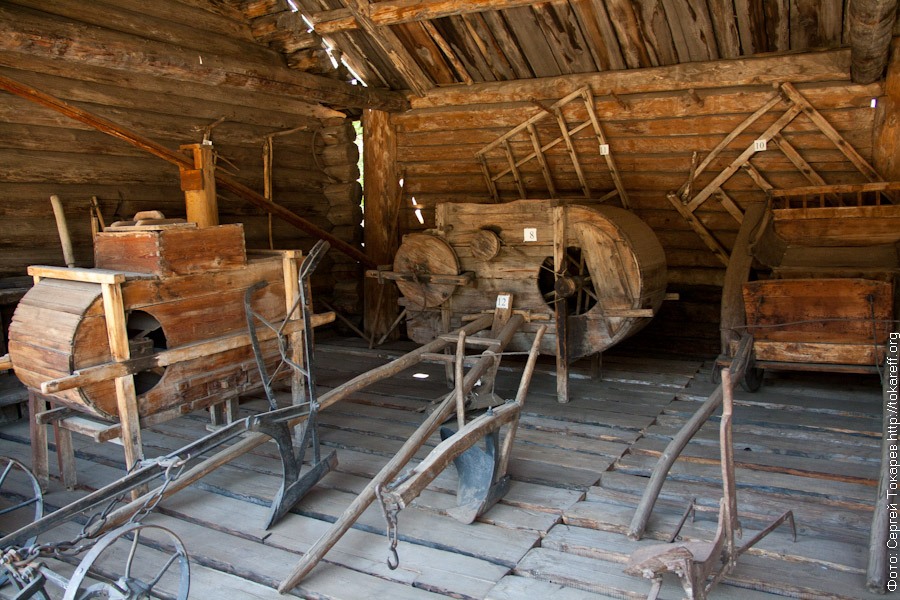 Послушайте и скажите, о чем эти пословицы?
Землю солнце красит, а человека труд
Труд кормит, а лень портит
Человек от лени болеет, а от труда здоровеет
Кто любит труд, того люди чтут
Инструмент хорошо работает в умелых руках
Каков мастер – такова и работа
Семейские – хорошие земледельцы. Возделывание  земли  - это очень тяжелый труд, который был посилен в основном мужчинам. Не зря говорили: «Поле пахать, не руками махать».
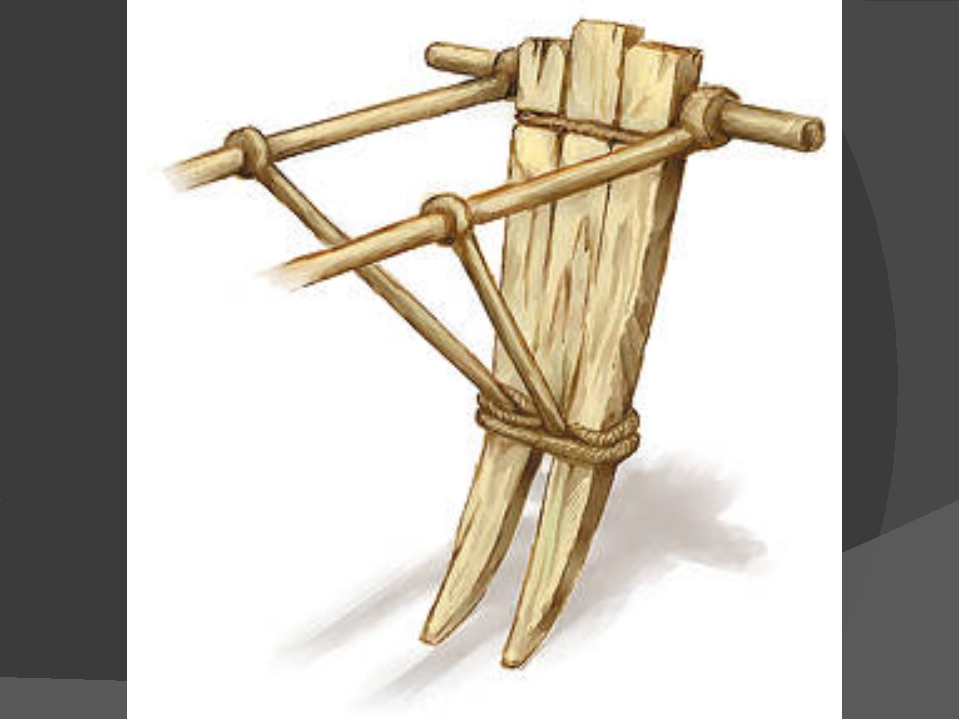 Землю пахали сначала сохой: получались частые и глубокие борозды с одинаковым наклоном с двух сторон. Главная часть сохи рассоха– толстая длинная деревянная доска с раздвоением внизу ногами, на которые надевали металлические наконечники – сошники. Сошниками и подрезали горизонтально землю.  Пахать сохой было непросто: она то и дело выскакивала из земли. К тому же соху необходимо все время держать на весу. Поэтому такая работа была очень тяжелой.
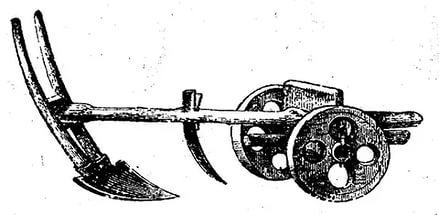 Наряду с сохой в качестве пахотного орудия применялся плуг. В отличие от сохи он не только подрезал пласт земли, но и переворачивал его. Плуг использовали на тяжелых почвах с глубоким плодородным слоем. Деревянный плуг имел толстый полоз, железный нож – резак, железный широкий лемех, горизонтально насаженный на полоз и подрезающий пласт земли снизу, и отвал
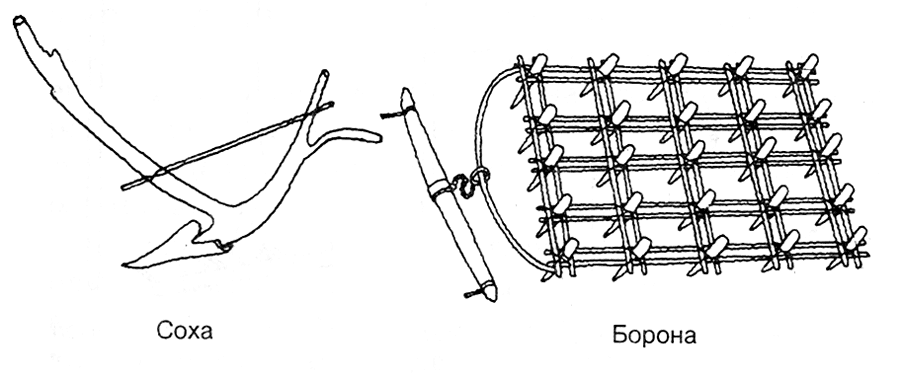 После вспашки земледельцы почву боронили. Борону делали в виде решетки из деревянных брусьев, между которыми крепили деревянные или железные зубья. Брусья в бороне скрепляли с помощью кореньев. Как гребень прочесывает волосы, так и борона – поле, выравнивает, выдирает камешки. После бороны земля становилась мягкая как пух.
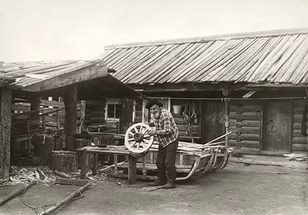 Плотник
Колесник
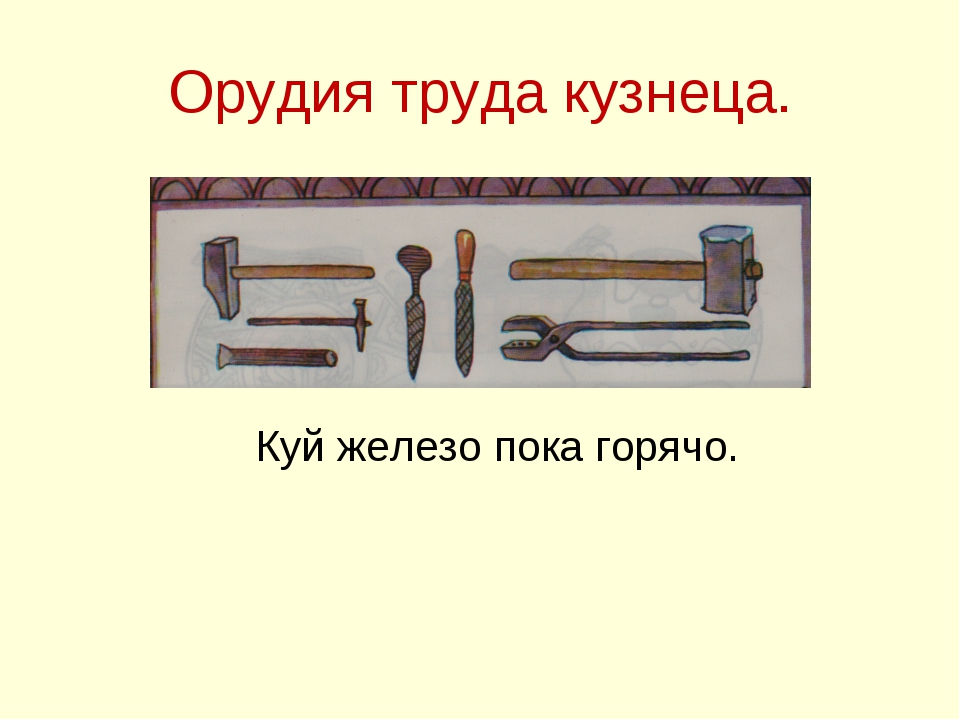 [Speaker Notes: Плотник]
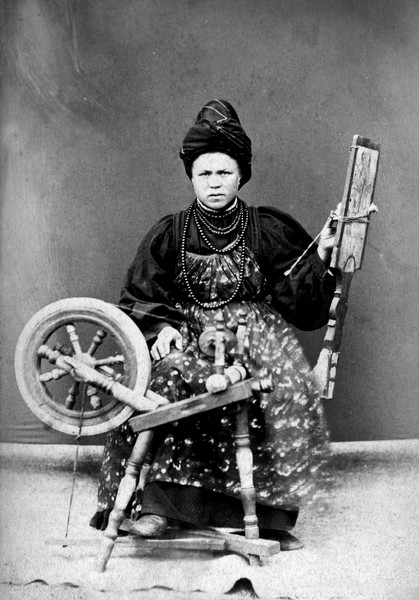 Состояла  прялка из донца, на котором сидят, лопасти и ножки-стояка. К лопасти привязывали  кудель. Во время работы мастерица садилась на донце и скручивала  нить из кудели (волокнистого пучка льна или шерсти) на веретено.
[Speaker Notes: Состояла  прялка из донца, на котором сидят, лопасти и ножки-стояка. К ло-
пасти привязывали  кудель. Во время работы мастерица садилась на донце и скручивала  нить из кудели (волокнистого пучка льна или шерсти) на веретено.]
Веретено – конусообразная выточенная из дерева палочка
[Speaker Notes: Веретено – конусообразная выточенная из дерева палочка]
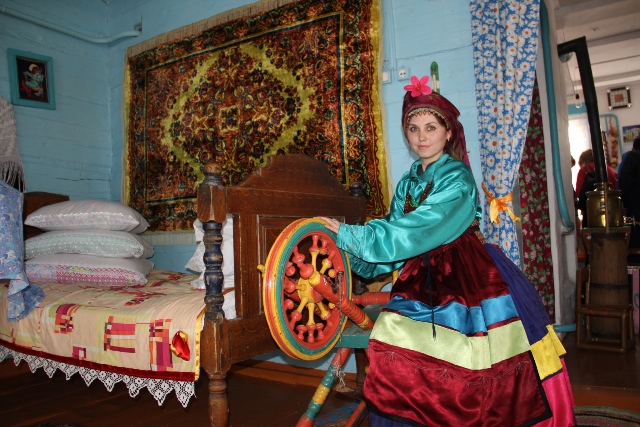 Долгими зимними вечерами девушки  пряли с помощью прялки и веретена пряжу.  Из шерстяных нитей вязали чулки, носки, варежки (варьги). Из конопляных, льняных нитей ткали холсты на полотенца, скатерти, рубахи, штаны.   Полотенца и скатерти затем вышивали.
[Speaker Notes: Долгими зимними вечерами девушки  пряли с помощью прялки и веретена пряжу.  Из шерстяных нитей вязали чулки, носки, варежки (варьги). Из конопляных, льняных нитей ткали холсты на полотенца, скатерти, рубахи, штаны.   Полотенца и скатерти затем вышивали.]
Каким основным и тяжелым трудом был у семейских? Как называлась эта работа?
Для чего были нужны эти орудия труда? Как они назывались ? Кому они были по силам?
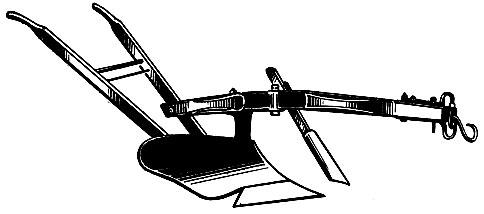 Кому принадлежали эти орудия труда?
[Speaker Notes: Кто работал этими орудиями труда?]